Knowledge Retention Techniques and Resources
Workforce Planning and Analytics Section (WPAS), WSDD, OHR
Why Does Retaining Knowledge Matter?
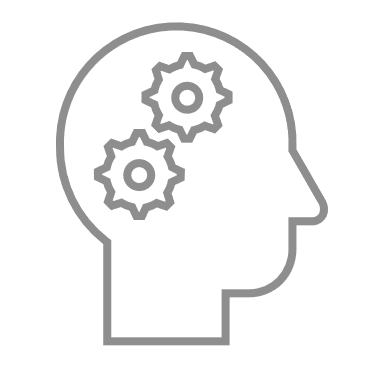 Benefits
Risks
Improved customer service.
Innovative ideas come from sharing knowledge across people and teams.
Improved efficiency.
Knowledge loss due to turnover or retirements. 
Lost networks when people leave. 
Inefficiencies getting things done.
Skill gaps.
2
Knowledge Types
There are 3 types of knowledge employees use that is important to capture when succession planning. Tacit knowledge can be the most challenging to capture with tradition written methods.
Tacit Knowledge
Explicit Knowledge
Implicit Knowledge
Tacit Knowledge
“Here is the cake recipe”
Experiences & wisdom that contribute to knowing how something is done well.
Shared understandings.
Written knowledge, focused on documenting.
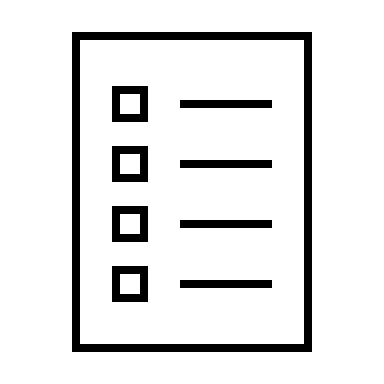 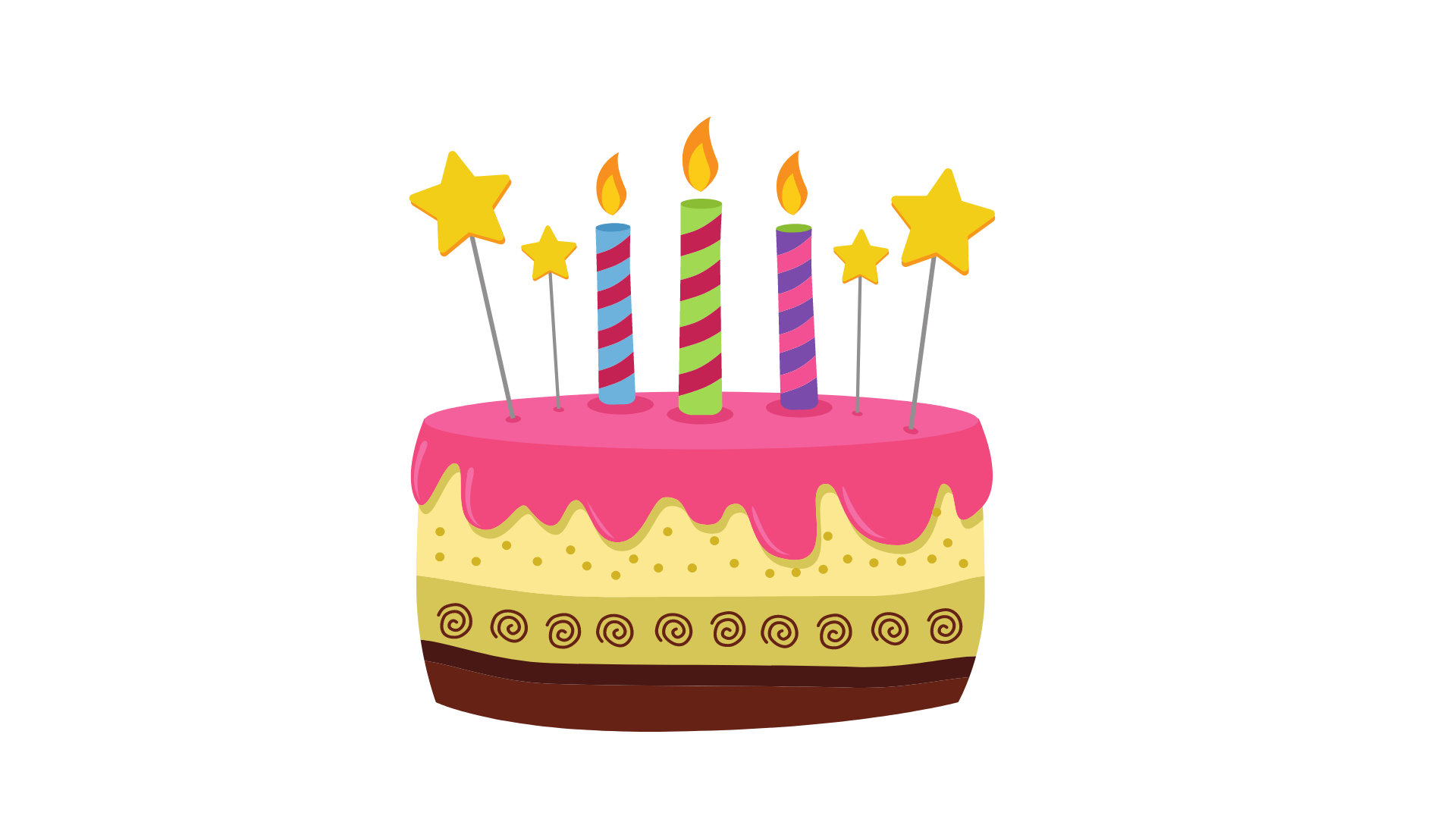 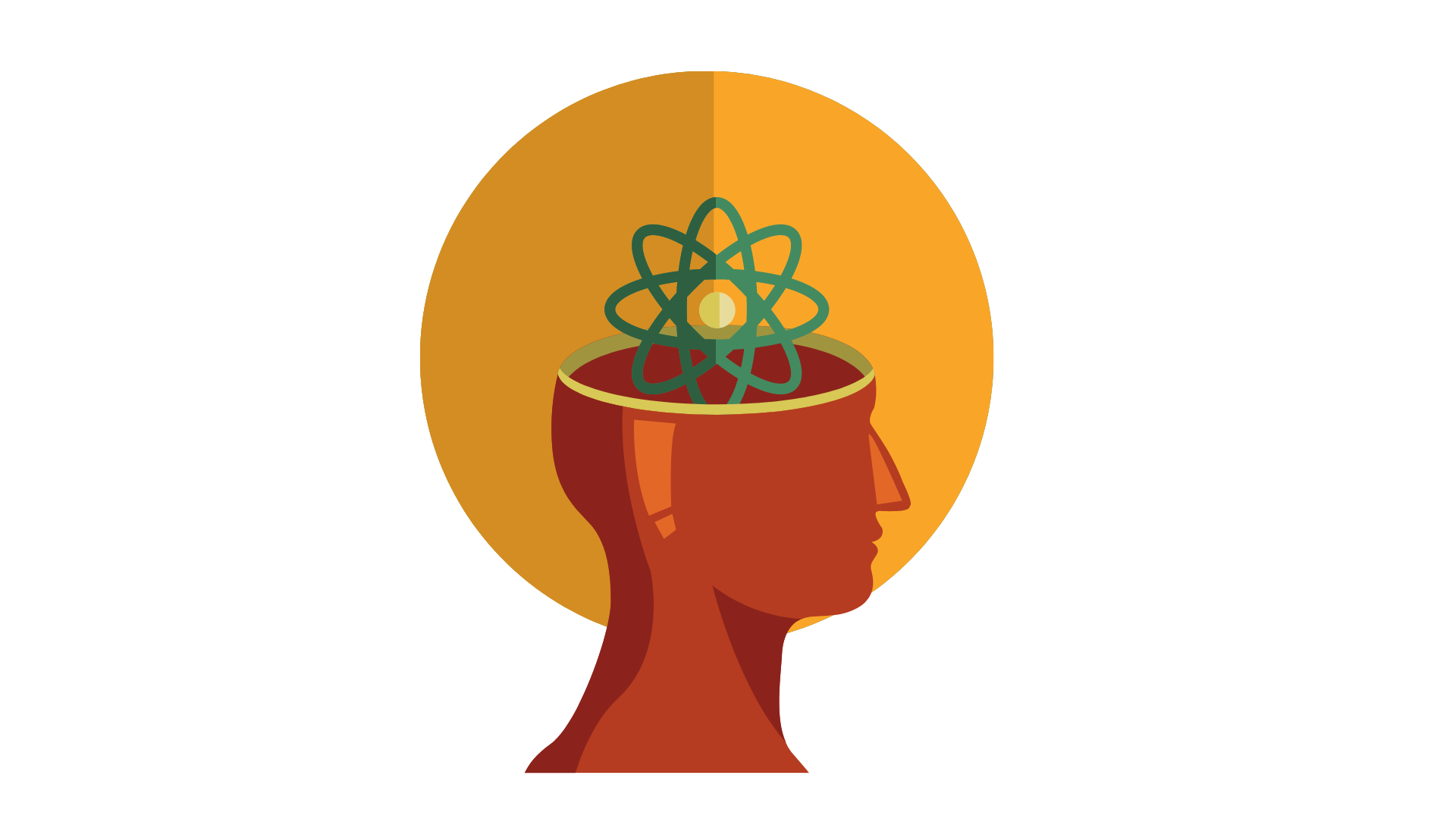 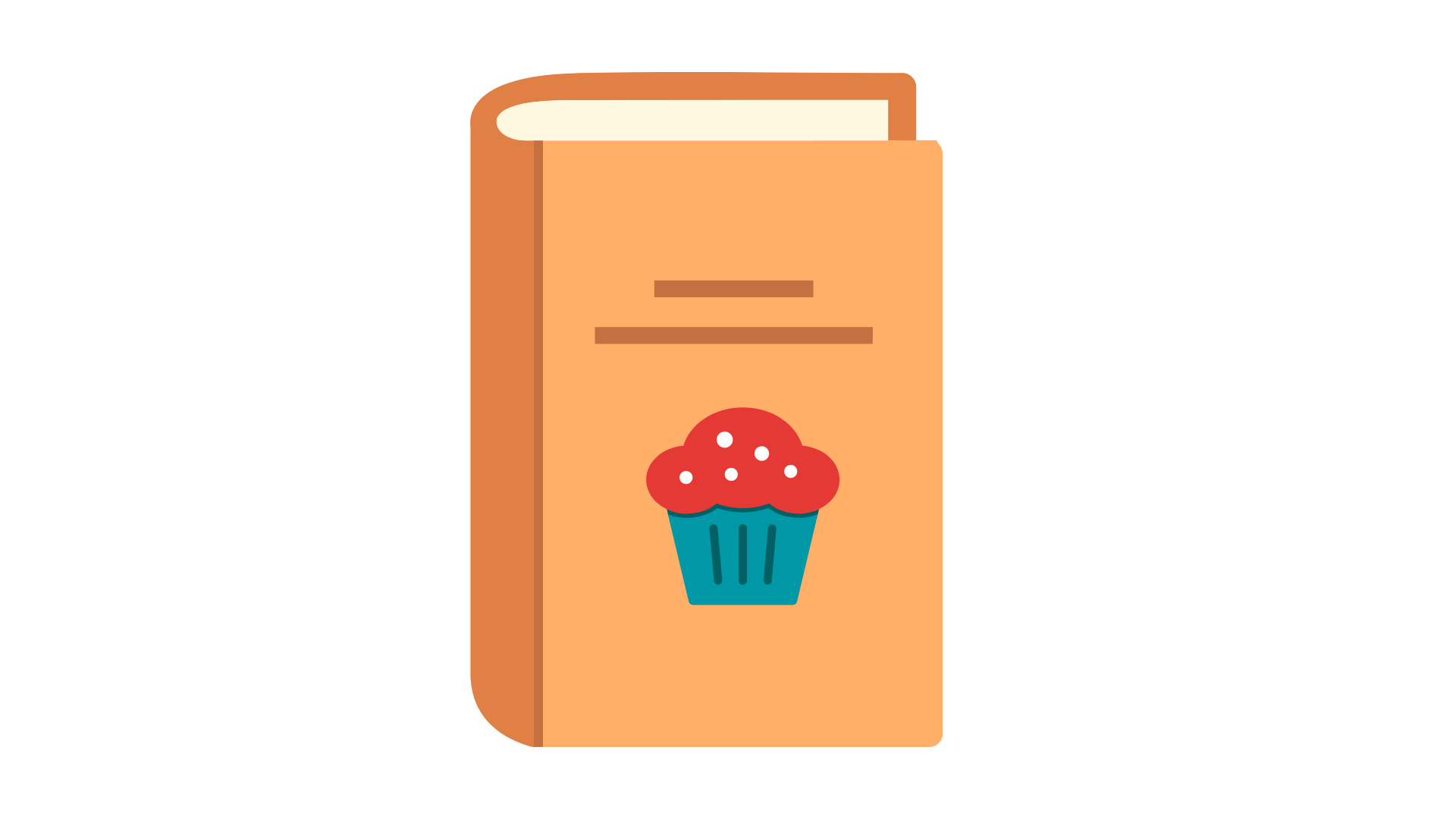 “My oven takes longer to warm up when baking so I’ll start it sooner”
“Everyone likes cake on their birthday”
“Here is the cake recipe”
3
Knowledge Retention Strategy #1: The Knowledge Retention Process (KRP)
The Knowledge Retention Process outlined below is a group exercise that helps a team share tacit knowledge broadly with each other.
1
2
3
4
Practice & innovate
Share & capture knowledge
Create a plan
Establish a team
Schedule meetings for the team to ask the expert questions and share knowledge with the team.
The team can practice what they learned together or separately. They may also want to discuss how to innovate around each question.
Have the team meet (without the expert) & create a list of questions/topics they’d like to learn about from the expert.
(Focus on gathering knowledge unique to the expert that can’t be explained easily via email).
Identify junior, journey & senior level team members who would like to learn more about the expert’s role before they depart.
Present the learning plan to the expert, give them the opportunity to add any topic areas they would like.
4
Knowledge Retention Strategy #2: After Action Reviews
After-action review meetings helps teams to share knowledge through innovative collaboration. For a more in-depth guide on how to conduct an after-action review, see the USAID After Action Review Guidance.
What should we do next time?
What can we learn about it?
What did you intend?
1
2
3
4
What happened?
Focus on the facts of the event such as cost, number of people involved in the event, and opinions. 
Get many perspectives, there is no one best version.
What was the objective?
What was the key assignment?
Why did events occur the way they did? 
What did we do well that we need to share so it is not forgotten? 
What lessons can we learn from our mistakes? 
What questions do we still have about what happened and why?
What worked that we want to repeat? 
What worked that may not work again? 
What should we do differently?
5
Additional Strategies to Share Knowledge
The following learning and development opportunities can help employees prepare to fill more senior roles, should the need arise. Click on the hyperlinks to find more resources for each category. See slides 9 & 20 for more information on each opportunity.
Mentorship
Transition planning Interviews
Shadow/ Rotational
Interviews
Acting Opportunities
Knowledge sharing Café
Details/
Short assignments
Team Project Solving Sessions
Cross-org projects
Lunch & Learn
Master Class/ Expert Seminar
Knowledge Retention Exercise
Formal Training
Knowledge Mgmt Plans
After Action Review Exercises
Conferences& Seminars
Wikithon
Communities of Practice
6
Sample Questions to Capture Tacit Knowledge
Below are some general examples of questions that capture tacit knowledge. You can leverage these questions during transition interviews or knowledge transfer exercises.
7
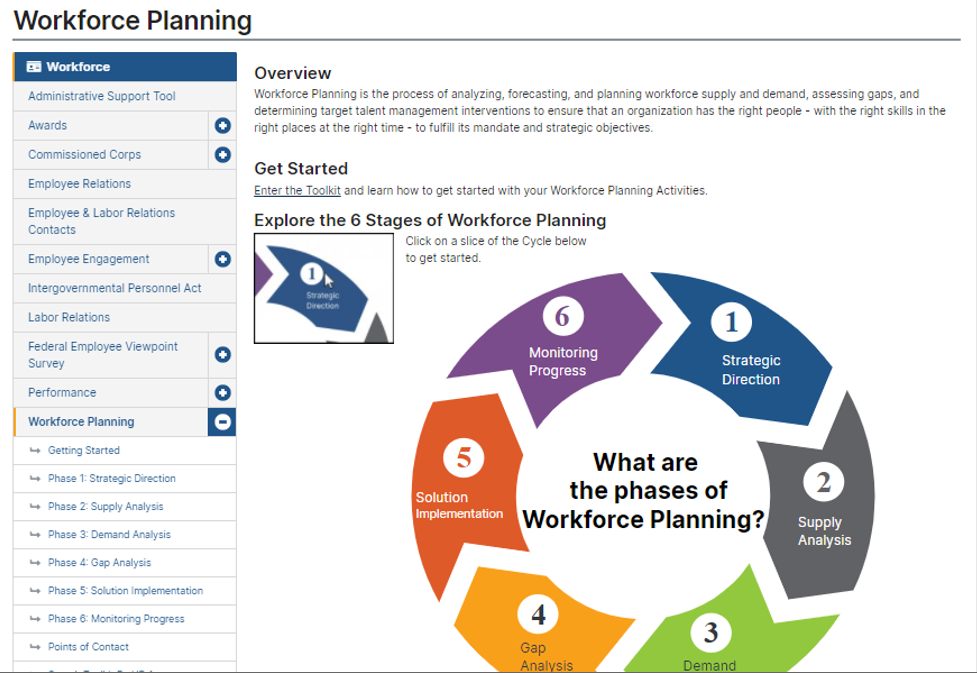 The NIH Workforce Planning Toolkit
NIH Employees can leverage the Workforce Planning Toolkit for a variety of workforce development projects, including succession planning. 

Enter the Workforce Planning Toolkit: https://hr.nih.gov/workforce/workforce-planning
Additional Information on Knowledge Sharing Strategies
Acting Opportunities
Opportunities to fill the role for more senior positions while they are away from the office. 

After Action Reviews
A structured debrief meeting that helps teams understand what happened during a project or event, why it happened, and what can be improved. For more information see the USAID guide:  \\ODHSRV02.nih.gov\HOME5$\blaubc\Research and Training Materials\Knowledge Transfer Training\After Action Review USAID.pdf

Communities of Practice 
A group of people who share a common interest in a topic and work together to improve their knowledge and skill. Some of NIH’s communities can be found through the NIH Admin Hub: https://adminhub.nih.gov/ 

Conferences & Seminars 
Formal organized meetings to share knowledge and new developments in a certain subject area. 

Cross-organizational Projects 
A project organized with team members across an organization, IC, or Division, wherein team members have the opportunity to work with others outside their normal duties and scope. 

Details/Short-term Assignments 
A special assignment or duty wherein an employee works for a different organization for an agreed upon length of time to gain new experience in a different role. NIH detail opportunities can be found here: https://ohr.od.nih.gov/iob/SitePages/Home.aspx

Brown Bag Sessions or Lunch & Learns
Informal meetings where employees can share something they’ve learned with colleagues. 

Master Class 
A class given by an expert to students in a particular discipline wherein the expert gives extensive instruction, knowledge and advice on the subject. Organizations can organize a master class for junior to mid level employees to learn from more experienced coworkers.
9
Additional Information on Knowledge Sharing Strategies
Mentorship
When a more experienced employee provides another employee with advice, guidance, and support to help them grow their career. For more information see the NIH mentoring website: https://hr.nih.gov/working-nih/mentoring/nih-mentoring-program

Transition Planning Interviews 
These are conducted https://hr.nih.gov/sites/default/files/public/documents/2020-05/14-stafftransitionplantemplate-508.docx

Formal Training
Training that has a structured curriculum.

Knowledge Retention Exercise 
A group of junior to professional level employees develops a list of questions they want to know from an expert and interviews the expert over a period of weeks or months to learn more about their expertise. See Knowledge Retention Strategy #1. 

Job Shadowing 
When an employee follows another employee to observe their work and learn more about a job they haven’t experienced. 

Transition Planning Interviews 
Interviews conducted with employees to capture information on their work portfolio, network, experiences, and special skills before their temporary or permanent departure. To see the NIH Transition Interview Guide: https://hr.nih.gov/sites/default/files/public/documents/2020-05/14-stafftransitionplantemplate-508.docx

Wikithon 
A special event wherein employees, content owners, and communities of practice collaborate to create and edit Wikipedia content for the benefit of the organization.
10